Нотная грамота
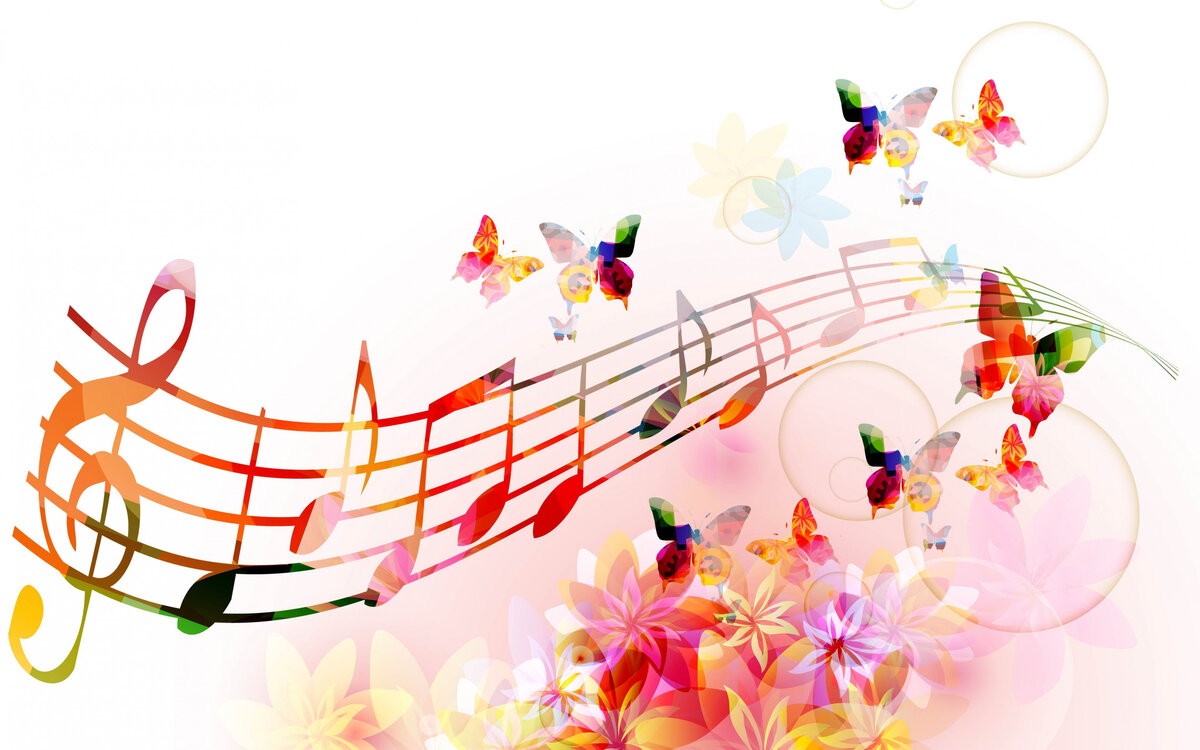 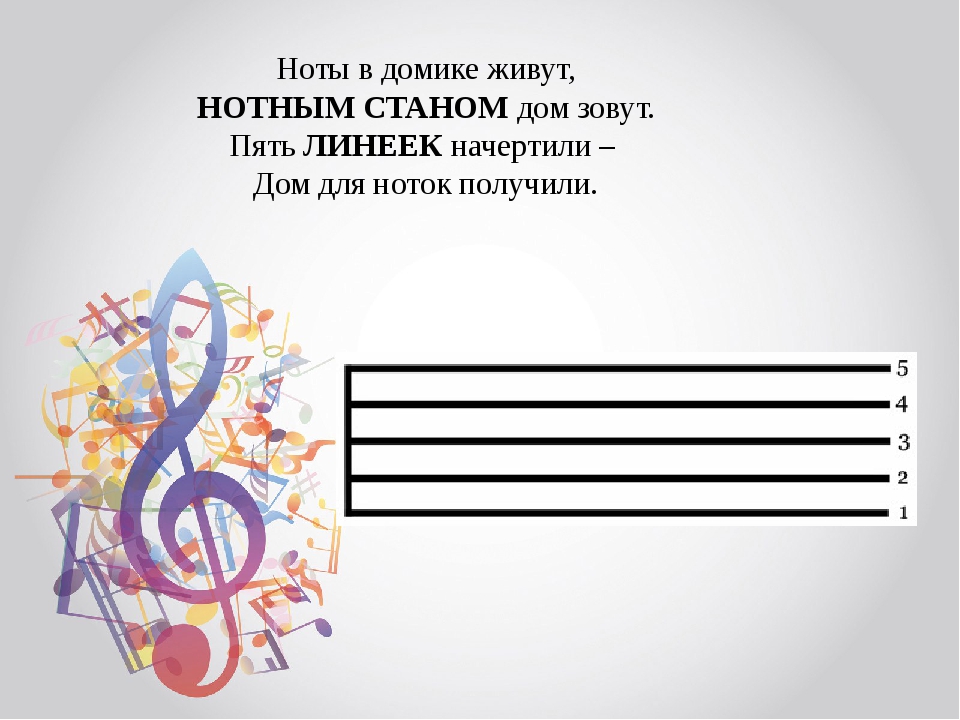 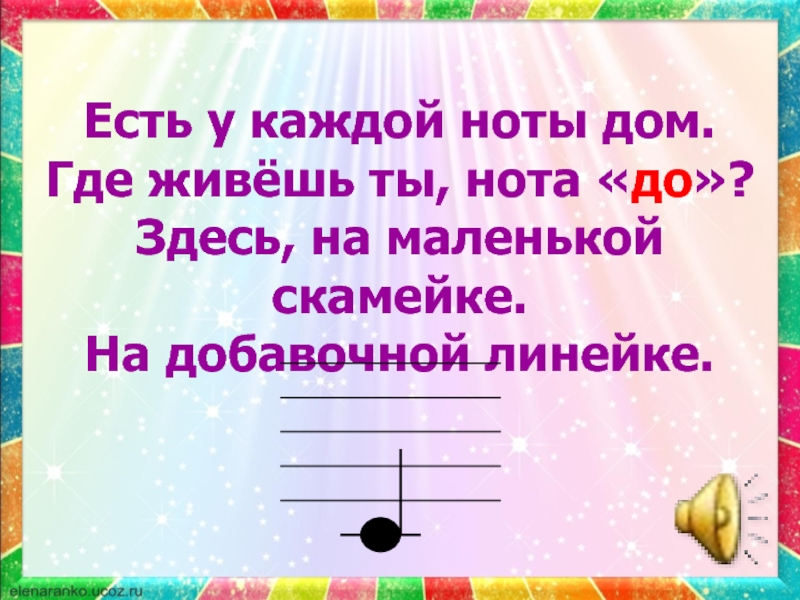 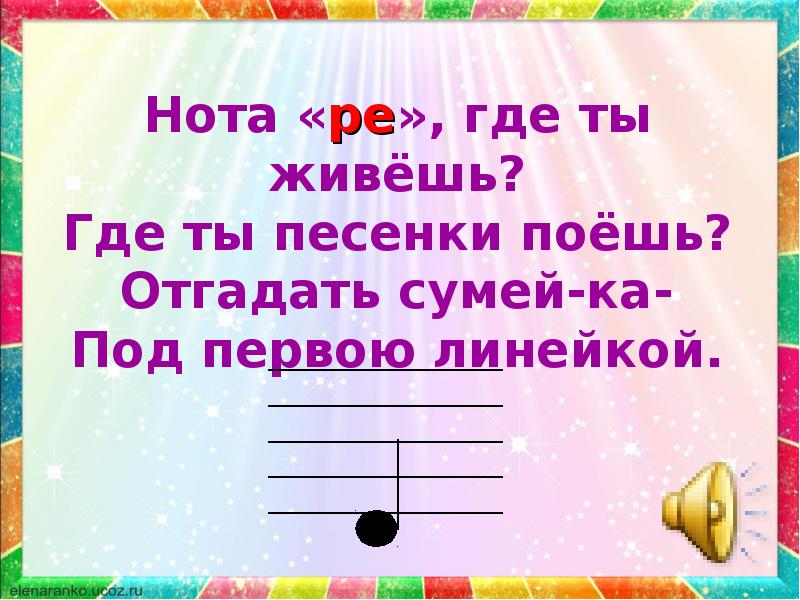 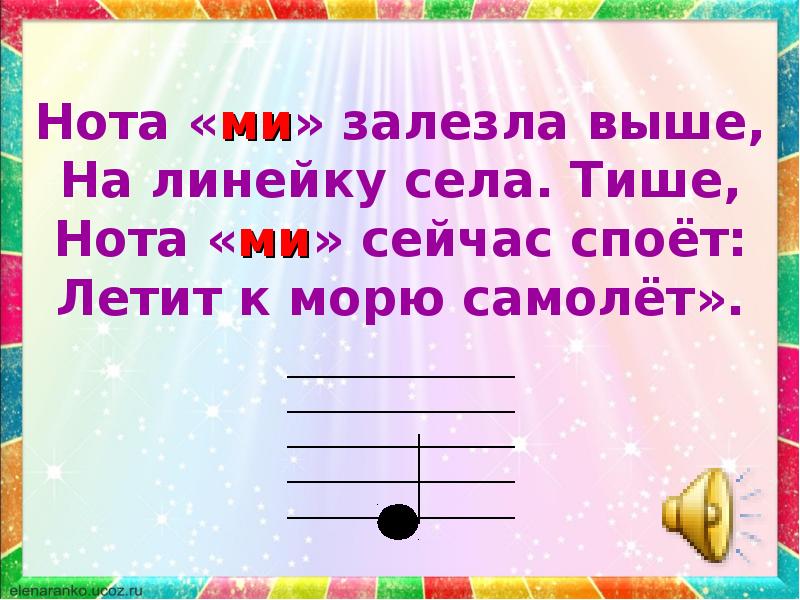 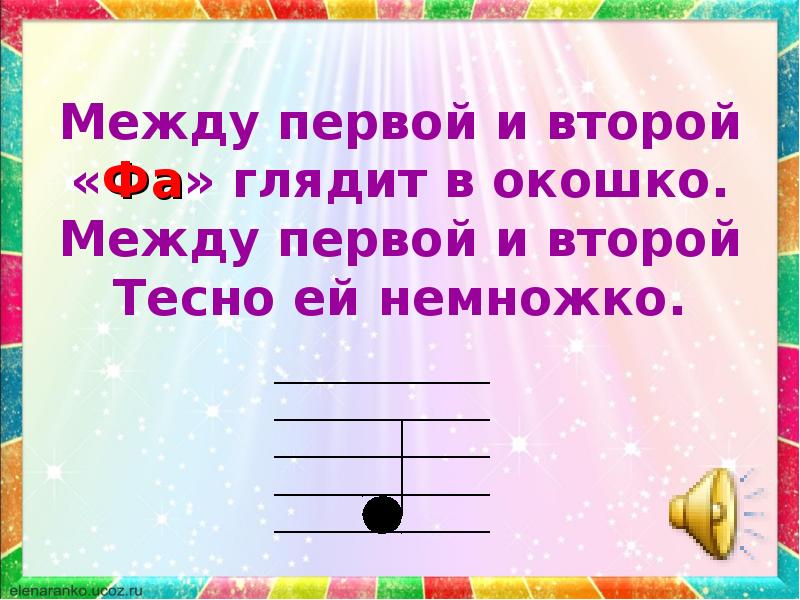 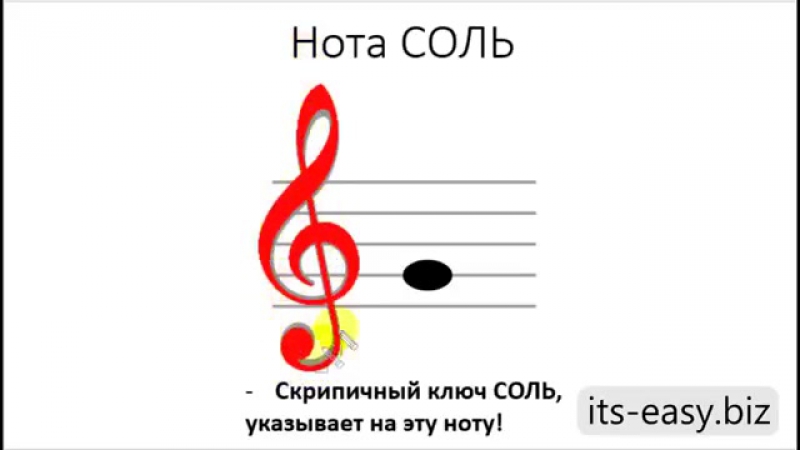 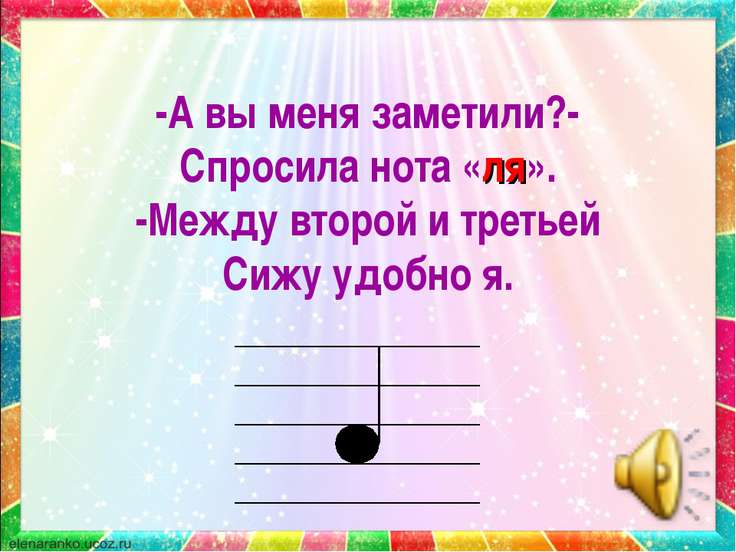 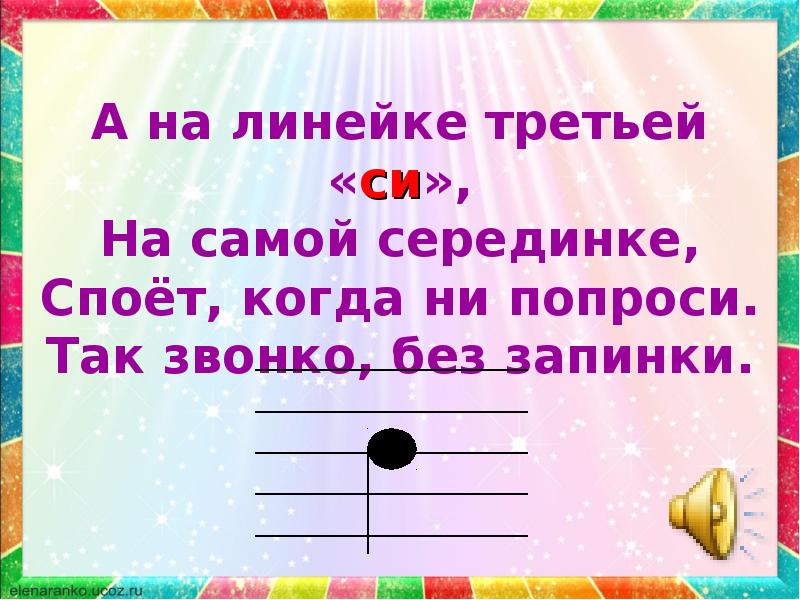 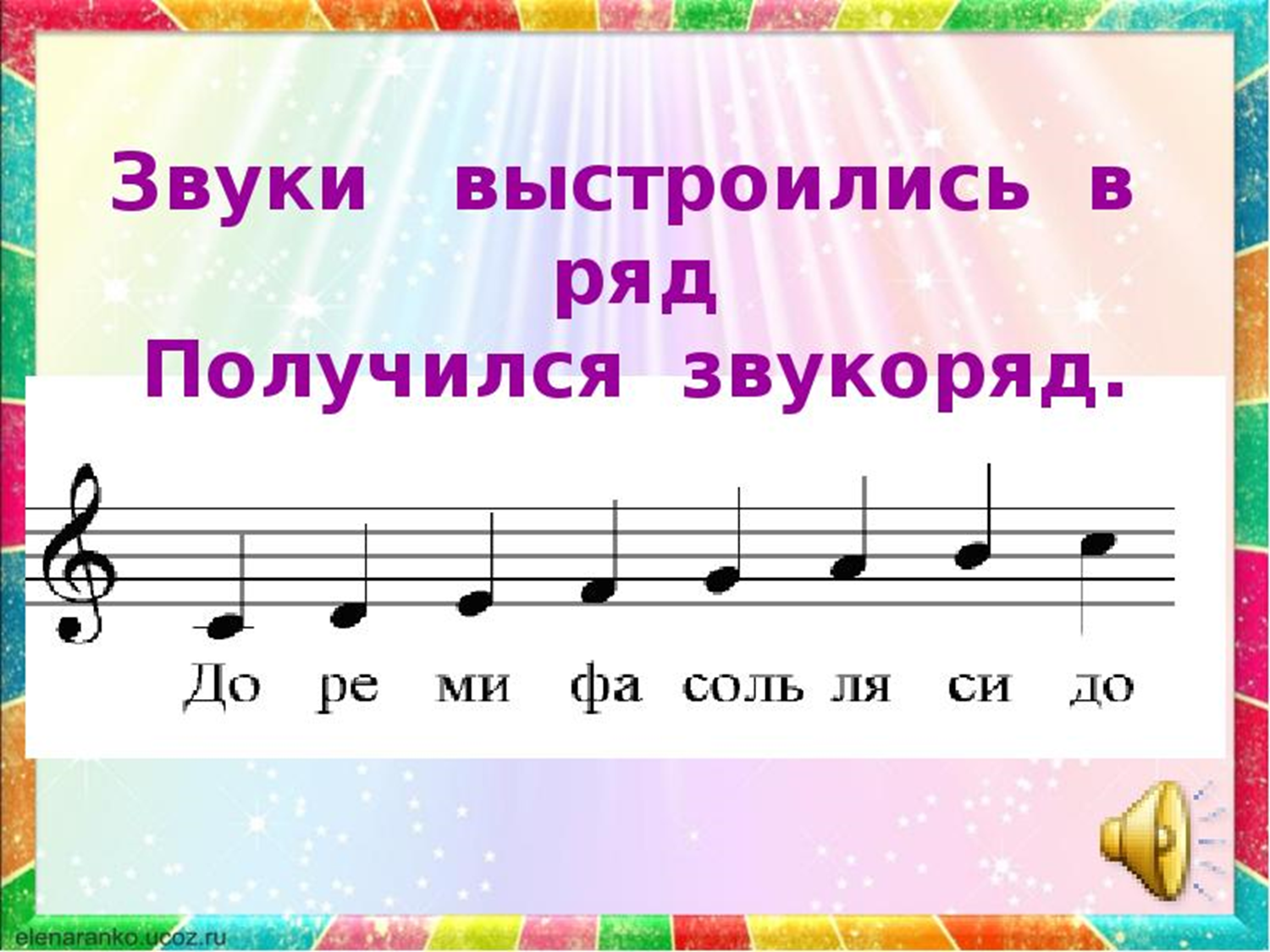 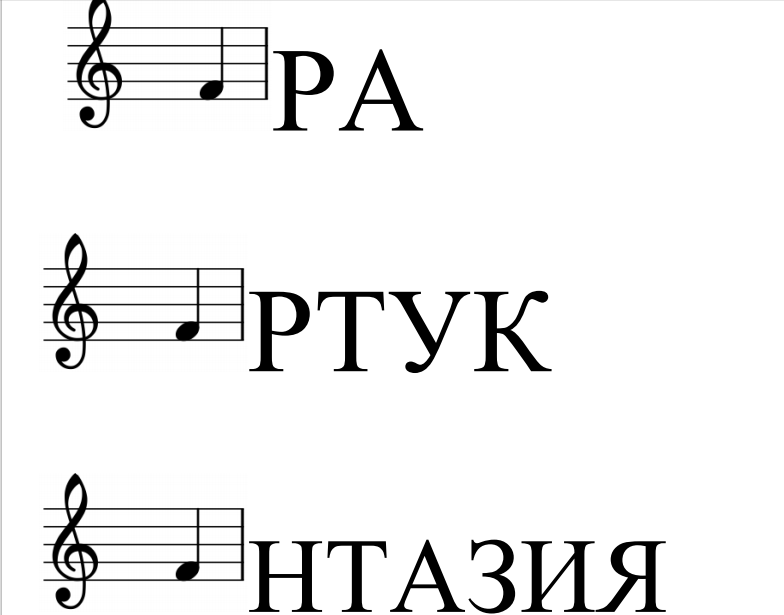 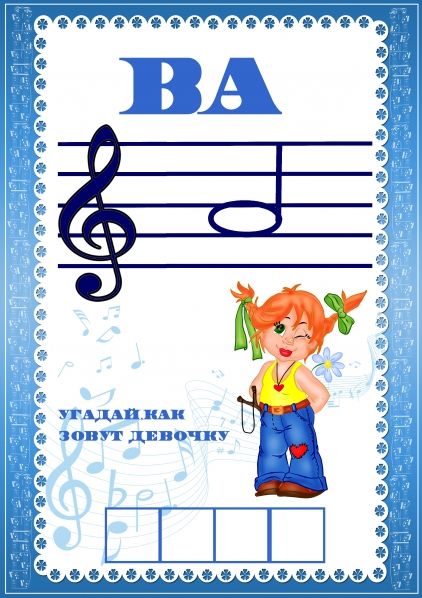 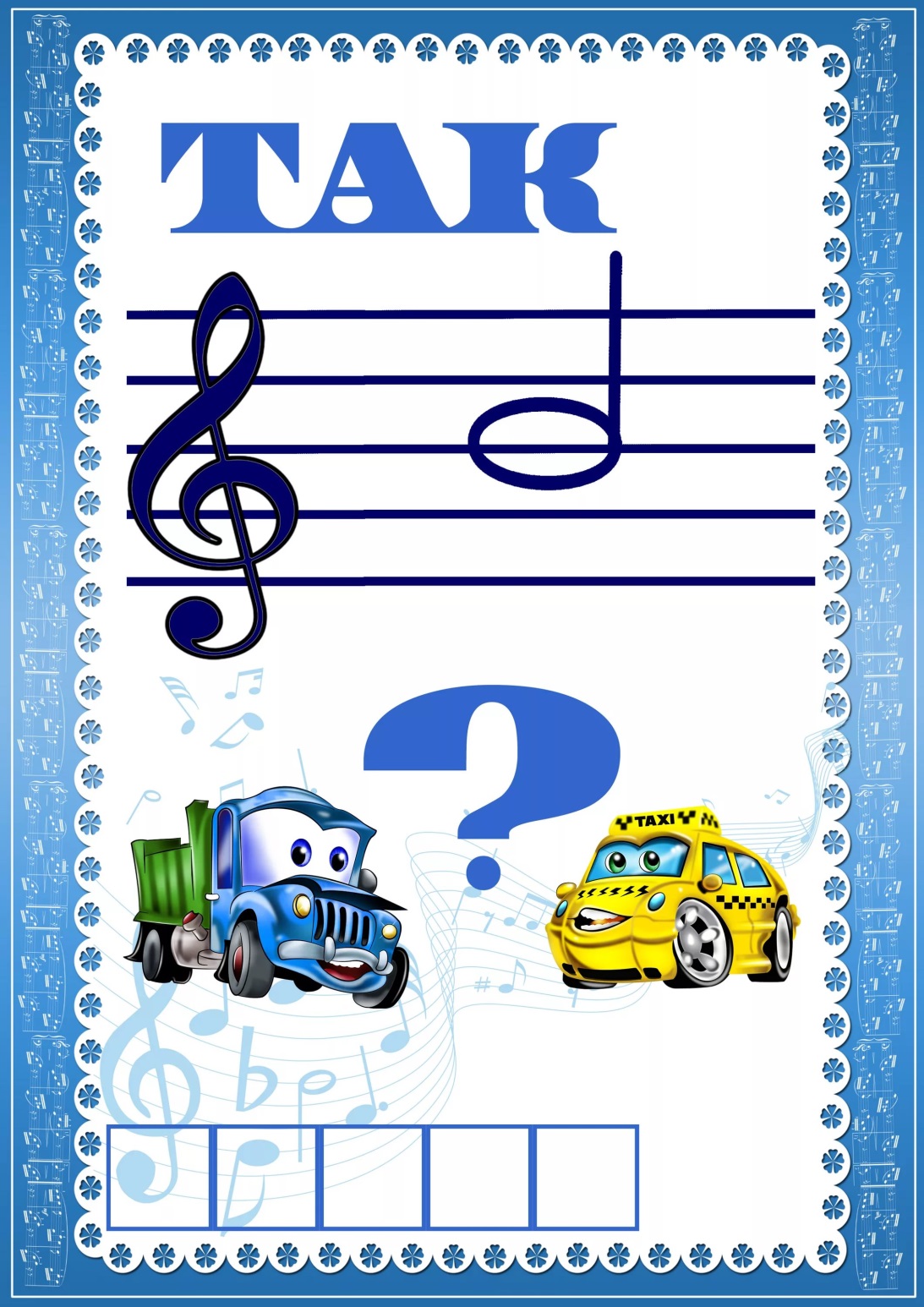 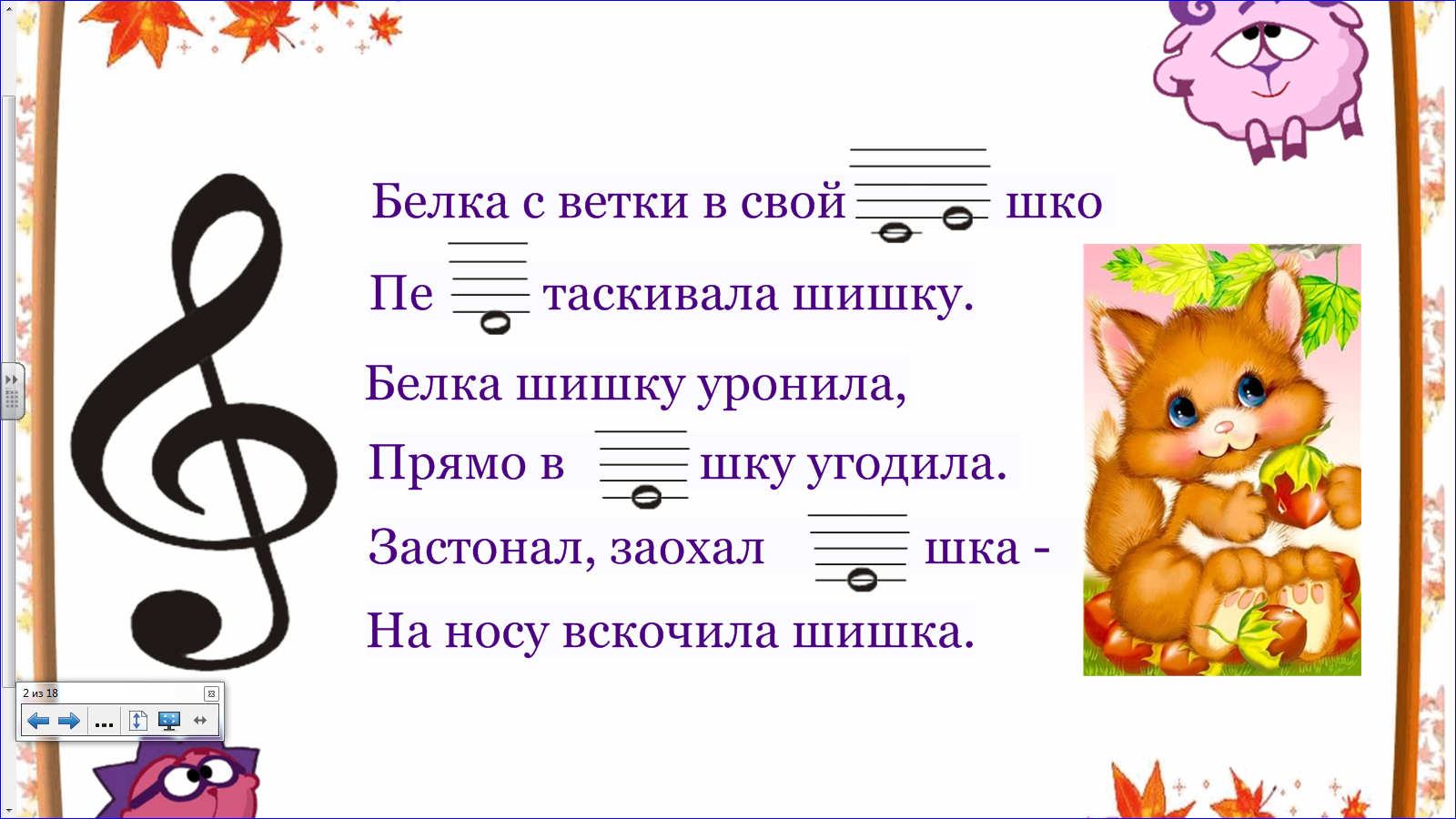 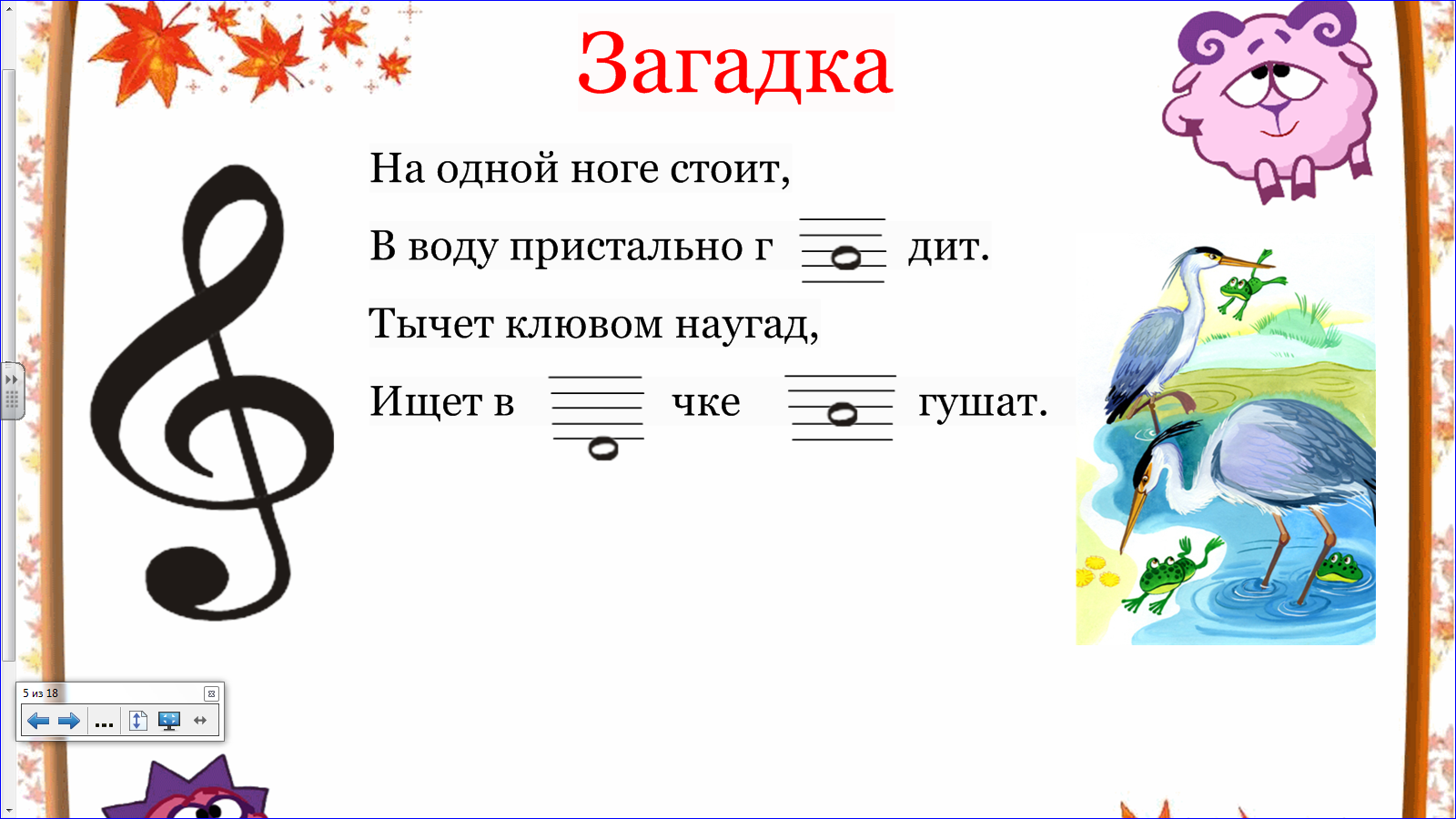 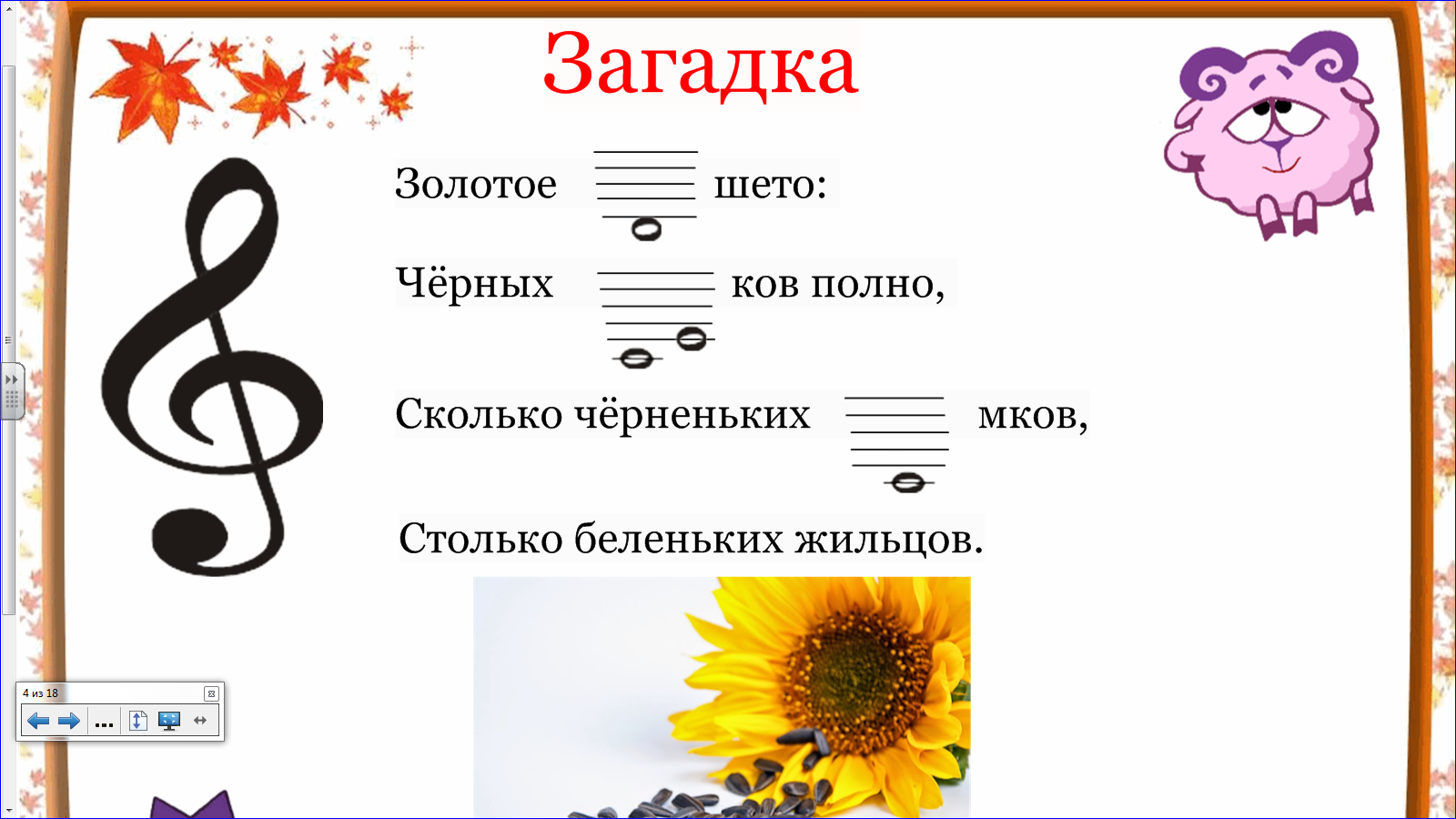 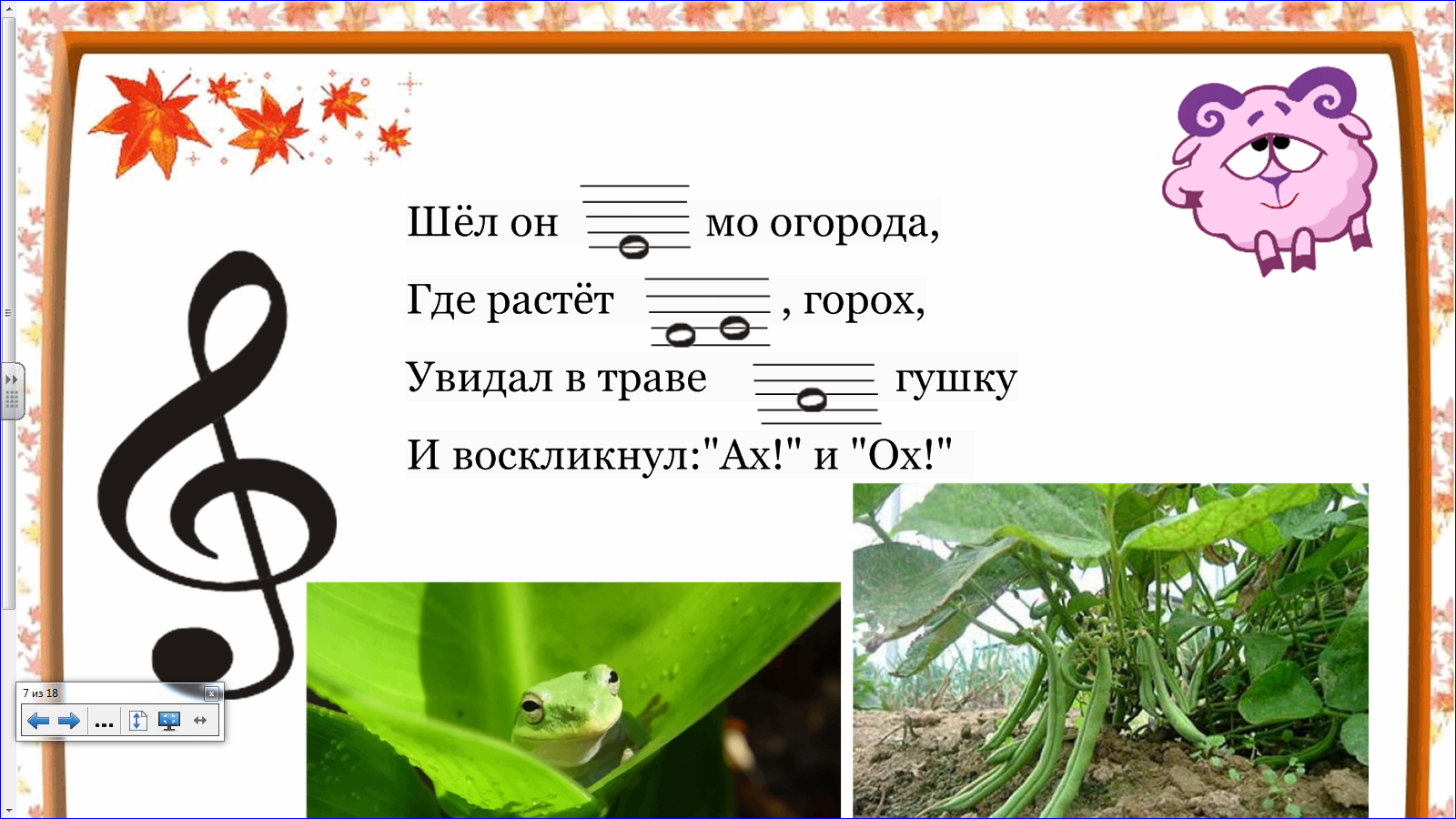 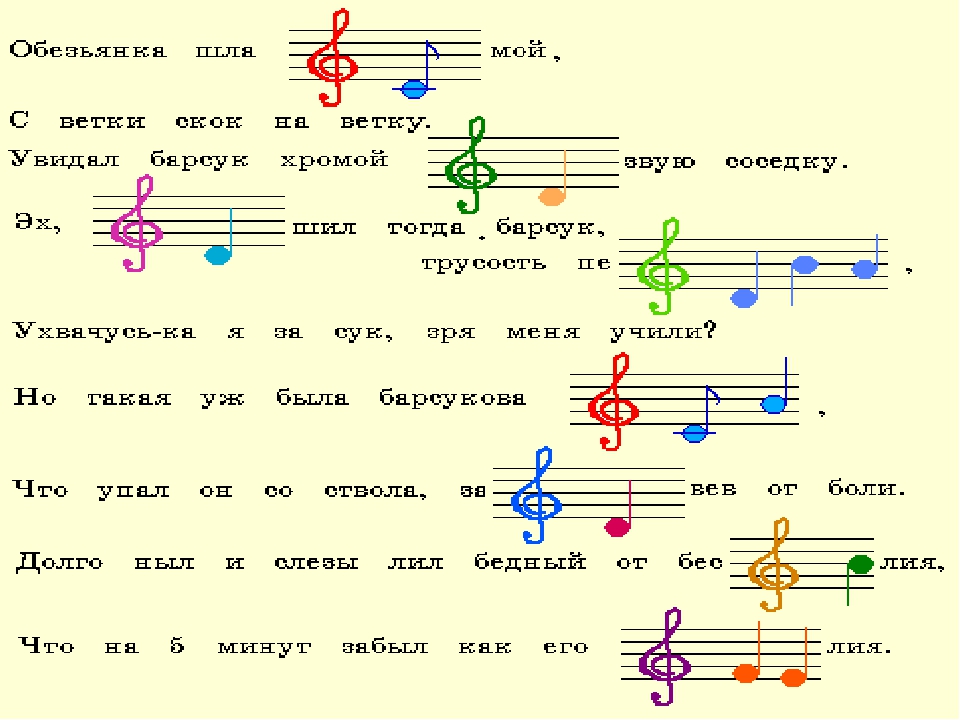 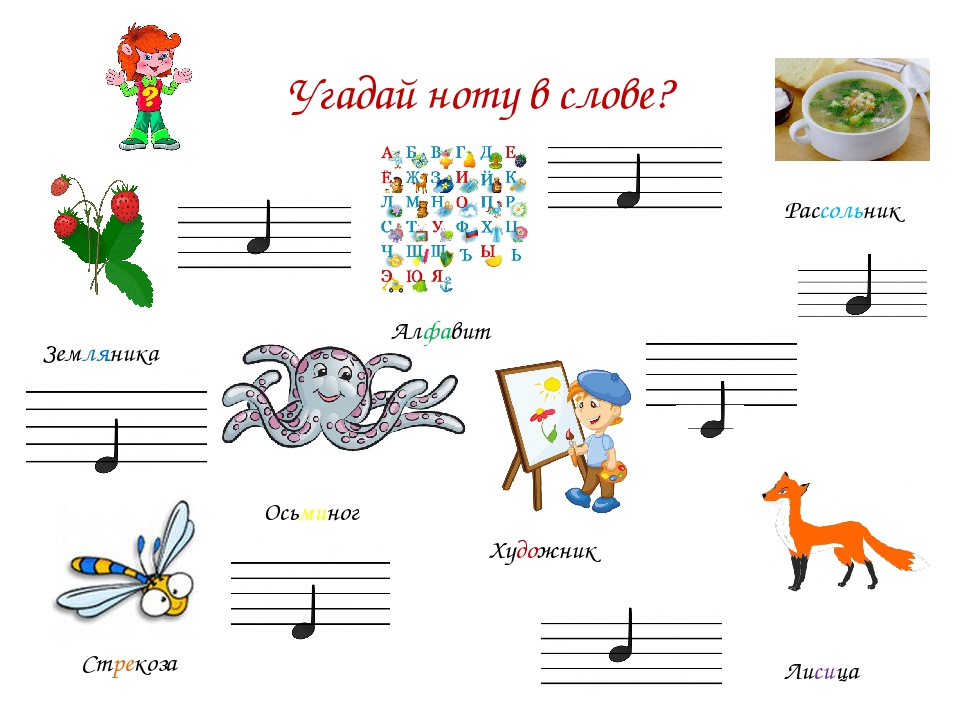 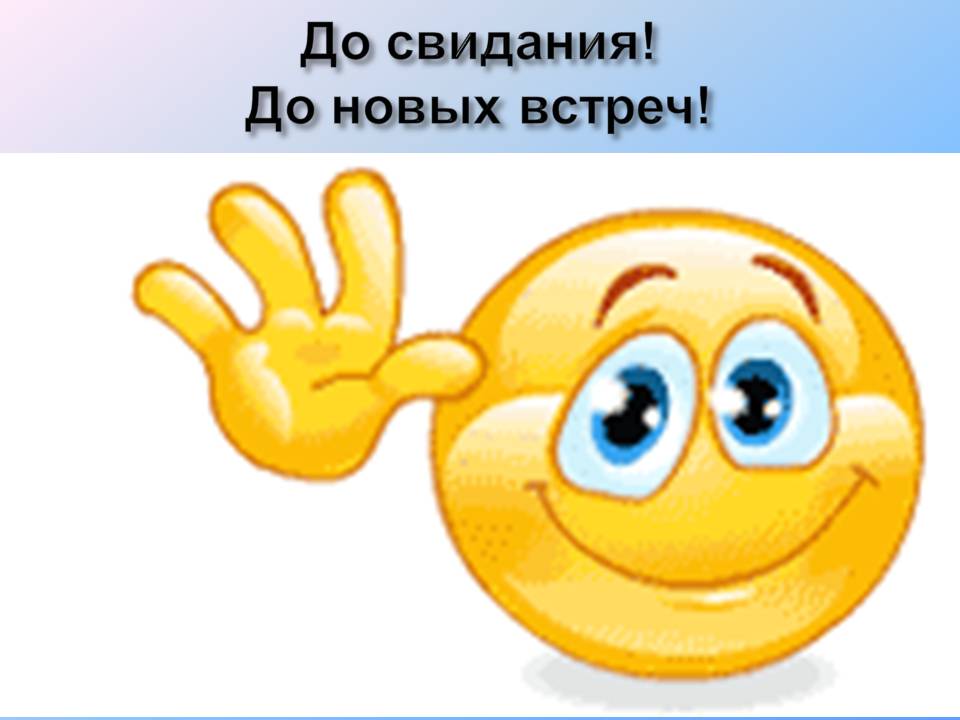